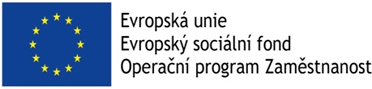 Společně spolu aneb multidisciplinární spolupráce ve městě Chrudim
Workshop Projektu MPSV 
Systémová podpora sociální práce v obcích
07. 02. 2019
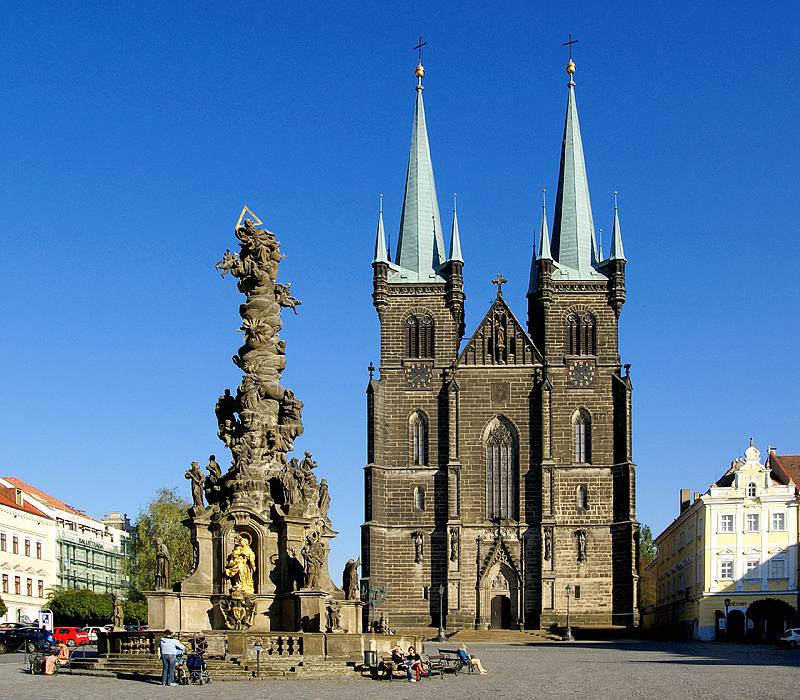 Město  Chrudim
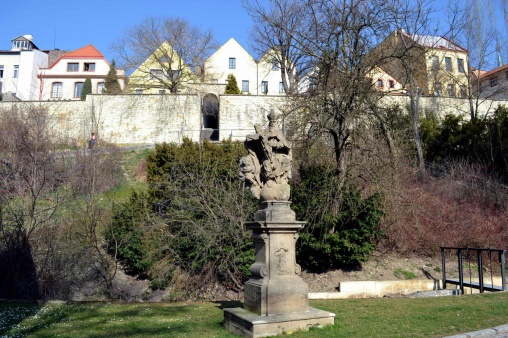 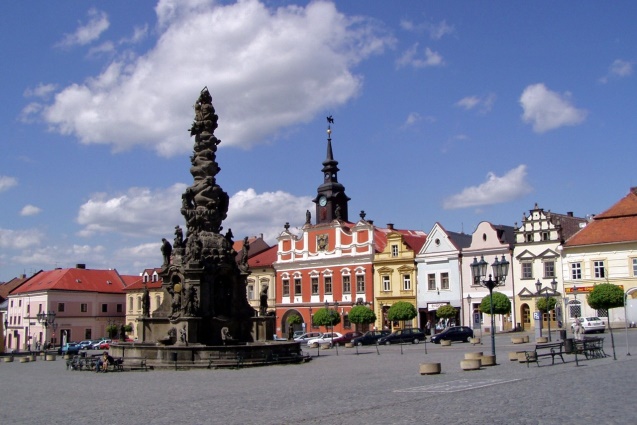 Kraj: Pardubický                                            Počet obyvatel k 1.1.2019: 22 678
Obec s rozšířenou působností Chrudim
Počet obyvatel: 83 129                                                                     
Rozloha: 76 612, 8 ha (dojezdová vzdálenost 40 km)
Počet spádových obcí: 6 ChrudimTřemošniceChrastHeřmanův Městec NasavrkySkuteč    Počet obcí: 86  7 vyloučených lokalit
Subjekty spolupráceSamospráva,  neziskové, institucionalizované  a soukromé organizace
vedení města Chrudim, odbory města, Městská police
starostové obcí 
sociální pracovnici na obci II. stupně
úřad práce
soudy
policie ČR
nemocnice
lékaři
Agentura pro sociální začleňování
lokální síťař
Univerzita Pardubice
školy
neziskové organizace
Odbor sociálních věcí35 pracovníkůvedoucí odboru, ekonom
Oddělení sociální prevence a pomoci
11 pracovníků (7,1 úvazku SP)

Oddělení sociálně-právní ochrany
20 pracovníků 

2 projektové pracovnice
Externí pracovníci
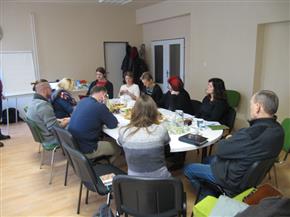 Multidisciplinární (interdisciplinární, transdisciplinární ) spolupráce (tým) - dále jen MDS
Ve prospěch klienta v obtížné situaci
Nastavování nových způsobů komunikace, spolupráce, řešení
Propracovanější systém
Propojení sítě služeb
MDS ve městě Chrudimobdobí 2002 - 2010
Ochrana klienta není předmětem zájmu pouze jedné organizace, ale je nutné propojení služeb různých  organizací, aby ochrana byla komplexní
Organizace  pracují spolu, nikoli nezávisle na sobě, vedle sebe, ale ve vzájemné spolupráci a kooperaci

Bariéry spolupráce:
Konkurence mezi organizacemi, nevyjasnění rolí, rozdílný status profesí, kultura organizace, nedostatečná důvěra v kompetentnost ostatních odborníků, stereotypy, nedostatečná kooperace……
Společně spolu jsme dokázali:
Zvyšovat povědomí o nutnosti spolupráce
Získávat informace
Vyměňovat informace
Vést dialog
Vzájemně spolupracovat
Předávat si zpětnou vazbu
Aktivity spolupráce
Setkávání
Stáže
Pracovní skupiny
Malé a velké týmy
Casemanagement
Kulaté stoly
Konference
Prezentace služeb
Veřejná projednávání
Panelové diskuze
Výstavy
Zamyšlení:
Všechno fungovalo, ale výsledky nebyly optimální?
Informace mezi nám probíhaly, stejně to nestačilo?
Časová dotace a vydaná  energie neodpovídala výstupům.
Proč stejné týmy zanikaly a vznikaly?
Proč jsme opakovaně nastavovali spolupráci?
Co nám unikalo?
 
 
……… a co děláme dnes jinak?
MDS ve městě Chrudim a v ORP Chrudimobdobí 2011 - 2019
uvnitř organizace – v rámci jednoho pracoviště  je více specialistů jedné nebo více profesí  
ven z organizace – spolupracující síť jednoho či více druhů služeb
bez klienta -  organizace pracují s určitou  cílovou skupinou na vymezeném území za účelem koordinace návaznosti jejich služeb, vzájemná spolupráce, předávání klientů
s klientem – pozitivní dopad na klientovu motivaci ke změně, na jeho víru v možnost a reálnost změny, důvěra k jednotlivým pracovníkům, členům týmu
Důležitá role realizovaných projektů v MDS
Cesta k naplňování standardů kvality orgánů sociálně-právní ochrany MěÚ Chrudim
Podpora sociální práce v obci Chrudim a ve správním obvodu obce s rozšířenou působností 
Projekt je zaměřen na profesionalizaci sociální práce na obci a rozvoj                spolupráce s dalšími subjekty v oblasti sociální práce.
Efektivní řízení sítě služeb pro ohrožené děti v ORP
Projekt je zaměřen na získání dovedností a nástrojů k řízení sítě služeb pro ohrožené děti.

Přínos – finance, vytváření týmů, spolupráce s externími pracovníky
Co děláme společně spolu jinak?
zavádíme  nové metody a techniky sociální práce do praxe (případové konference, týmová spolupráce)
nastavujeme jednotné postupy
rozvíjíme kompetence sociálních pracovníků 
zavádíme  supervizi sítě 
ověřujeme její funkčnost a potřebnost v rámci spolupráce sítě služeb
zavádíme společné vzdělávání v síti
vylaďujeme existující sítě služeb
nastavujeme aktualizaci informací
vytváříme  softwarový nástroj pro vyhodnocování a sledování sítě služeb
rozšiřujeme dostupnost sociální práce ve správním obvodu obce s rozšířenou působností.
Základní znaky dobře nastavené týmové práce v MDS
Vlastní řízení, moderování týmu
Autonomie týmu
Účel týmu
Spoluvytváření procesu
Struktura procesu spolupráce
Snaha o předcházení vyhoření členů týmu
Orientace na nové myšlenky
Pravidelné workshopy
Spolupracovat, vystupovat jednotně
Dodržování pravidel práce týmu
Jasně vymezené kompetence a subordinace
Kvalitně komunikovat
Informovat ostatní o všem, co je důležité
Komunikace a zpětná vazba
Děkuji za pozornost			Mgr. Radka Pochobradská			vedoucí OSV Chrudim			tel. 469 657 580			e-mail: radka.pochobradska@chrudim-city.cz